الاشراط الإجرائي Operant Conditioning
جاء بهذا المنهج عالم النفس الأمريكي 
بورهوس فريدريك سكينر B. F." Skinner. 
هو منهج في التعلم يظهر من خلال المكافأة  
 rewards والعقاب punishments لسلوك المُتَعَلِم.
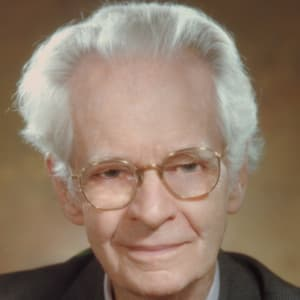 لقد وجد سكنر ان السلوك لا يعتمد على المثير الذي يسبقه (بغض النظر عما اذا كان هذا المثير ايجابيا أو سلبيا) وهذا يعارض ما أشار له كل من بافلوف و واطسن، وبدلا من ذلك وجد سكنر ان السلوك يعتمد على ما يحدث بعده. وقد أطلق سكنر على هذا السلوك بالسلوك الإجرائي operant behavior أو الاشراط الوسيلي instrumental conditioning.
مثال على الاشراط الإجرائي، بإمكاننا ان نعثر على مثال عن الاشراط الإجرائي فيما يحيط بنا، نستطيع ان نرى الطلبة يحاولون إكمال واجباتهم لأنهم يريدون الحصول على المكافأة من الوالدين أو من المعلمين والمدرسين. في هذه الحالة فان المكافأة أو الوعد بها تسبب زيادة أو تسارع  increase في السلوك المرغوب به.
ولكن الاشراط الإجرائي يمكن استخدامه أيضاً لتقليل decrease  السلوك أو حتى منع السلوك غير المرغوب به. على سبيل المثال، تخبر المعلمة طلبتها الصغار بأنها سوف تسمح لأكثر الطلبة هدوءا بالخروج من الصف عندما يقرع جرس المدرسة. إجراء مثل هذا سوف يقلل والى حد بعيد من سلوك الطلبة الصغار غير المنضبط.
المبادئ الأساسية للإشراط الإجرائي
التعزيز reinforcement، أي حدثevent  أو ناتج outcome  يقوي أو يُسَرِع السلوك. وهناك نوعان من المعززات:
التعزيز الايجابي  Positive reinforcement وهو حدث محبب أو مرغوب به يتم تقديمه بعد السلوك المرغوب او المقبول .
التعزيز السلبي Negative reinforcement  وهو يتضمن إزالة حدث أو ناتج مكروه أو منفر بعد القيام بسلوك مرغوب او مقبول.
وفي كلا حالتي التعزيز هذين، فأن وتيرة السلوك المرغوب به سوف ترتفع  increases.
2. العقاب Punishment، تقديم حدث أو ناتج غير سار يؤدي الى خفض وتيرة السلوك الذي يأتي بعده. وهناك نوعان من العقاب:
العقاب الايجابي Positive punishment، ويعني تقديم حدث أو ناتج غير سار بهدف إضعاف الاستجابة غير المرغوبة التي قد تأتي لاحقاً. 
العقاب السلبي  Negative punishment، ويعني إزالة حدث أو ناتج محبب بعد تقديم السلوك غير المرغوب به.
وفي كلا حالتي العقاب فأن السلوك سوف تنخفض وتيرته decreases.